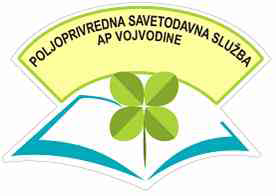 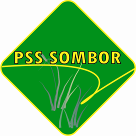 EFIKASNOST HERBICIDA U SOJI U ZAVISNOSTI OD METEOROLOŠKIH USLOVA2017/19
Mast.inž.polj. Jelena Perenčević
STANJE NA TERENU-PROLEĆE 2017
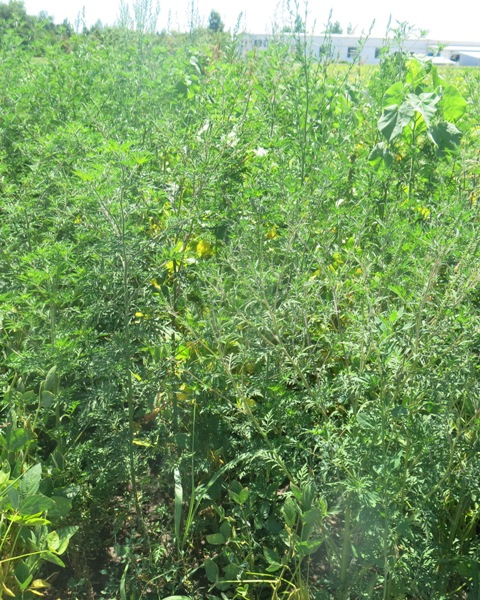 -Dominantne korovske vrste 
Ambrosia artemisifolia,
Chenopodium album, 
Polygonum lapatifolium,
 Solanum nigrum,
 Xanthium strumarium,
 Chenopodium hibridum, 
Datura stramonium,
 Abutilon teophrasti,
Cirsium arvense,
 Sinapsis arvensis i Sorghum halepense.
Velika konkurentnost korova
Primena herbicida istog mehanizma delovanja 
Ranija primena herbicida
Dynox 50gr+Bentamark 1l+Symphoni 4gr+okvašivač  1 trolist soje                       efikasnost 63% / prinos 1,3t/haDynox 50gr+Bentamark 1l+Symphoni 4gr+okvašivač   nakon 10 dana                           Kontrola 1t/haTarga super 2l
Zaustavljen porast Chenopodium album, Ambrosia artemisifolia
Nicanje Chenopodium album i Sorghum halepense
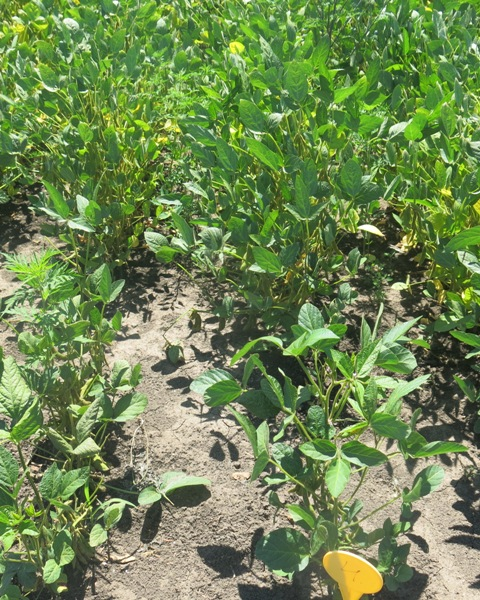 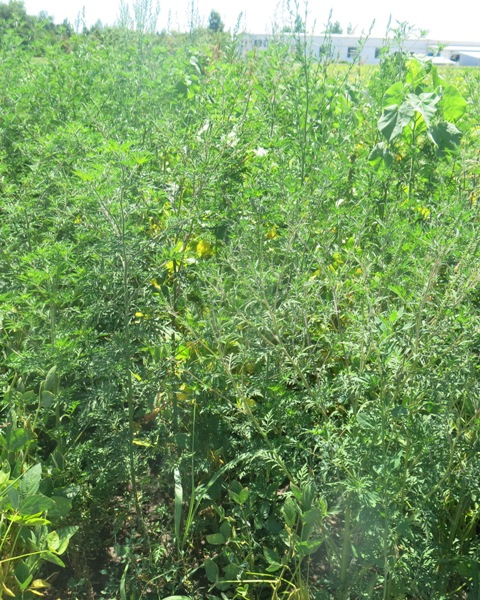 Wing P 3,5l   PRE EMCorum 0,9l+Dash 0,5l    1 trolist soje                                                            efikasnost 71% /prinos 1,5t/haCorum 0,9l+Dash 0,5l     3 trolist sojeFocus ultra 2l
Nakon pre em tretmana palo je 17,6mm/m² kiše
Dejstvo na Ambrosia artemisifolia i Datura stramonium u vidu nekroze listova
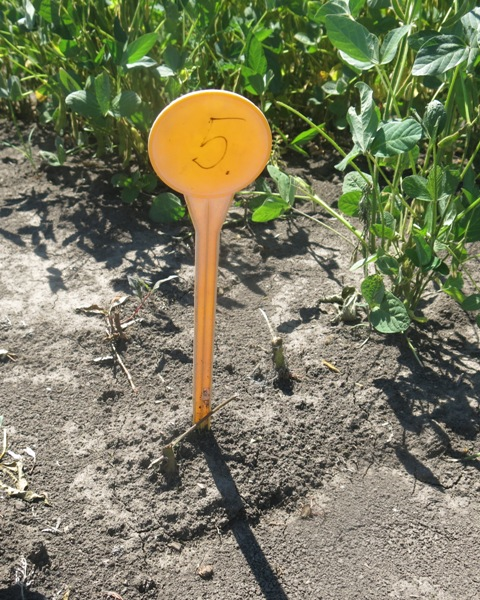 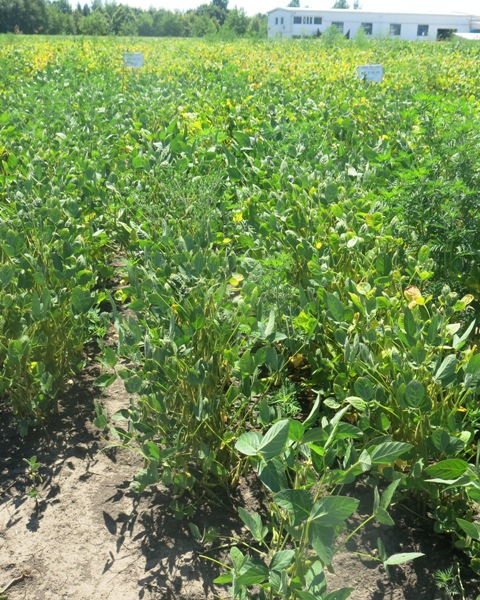 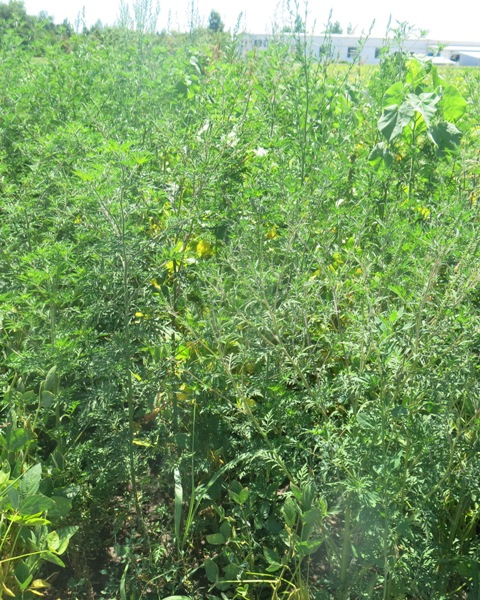 Basar 1,4l+ Velton 0,4kg  PRE EM                                                                     efikasnost 66% / prinos 1,5t/haGalbenon 2l+Okvir 8gr+Alteox 0,1% 3 trolistRafal1,8l+Cirkon 50ml
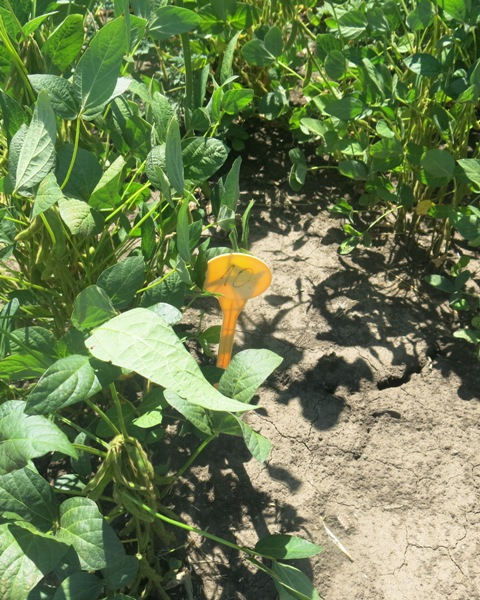 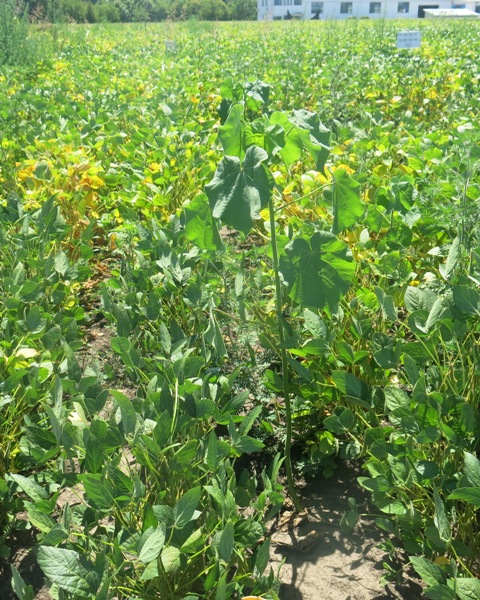 Nekroza Sinapis arvensis, manja Ambrosia artemisifolia zaustavljen porast i žućenje. Slabije dejstvo na Polygonum lapatifolium i Abutilon teophrasti
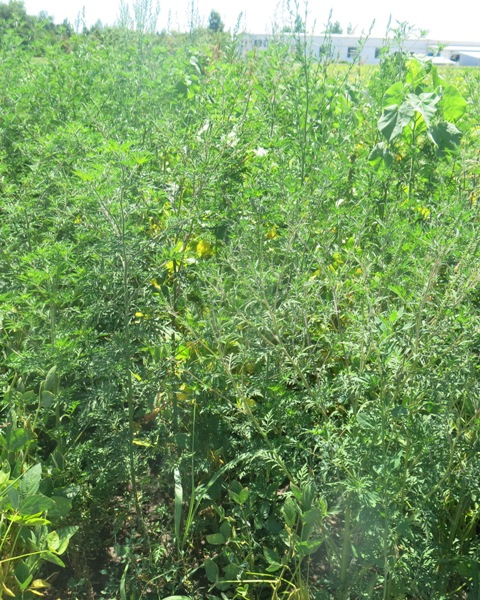 Galbenon 1,5l+Okvir 4gr+Alteox 0,1%   1 trolist soje                                             efikasnost 75% /prinos 1,5t/haGalbenon 1,5l+Okvir 4gr+Rampa 0,4l+Alteox 0,1%  3 trolist sojeGalant super 1,2l
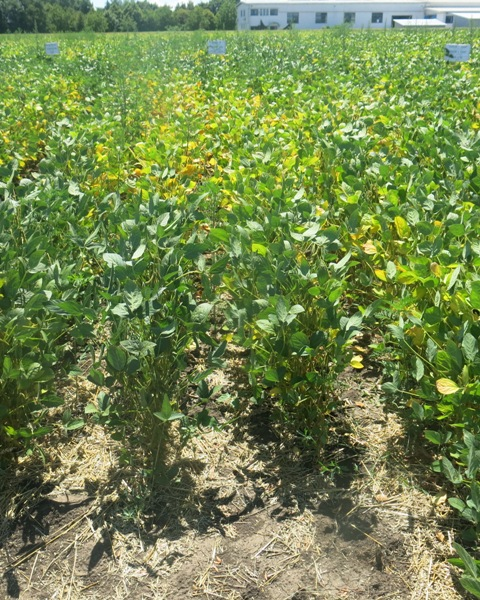 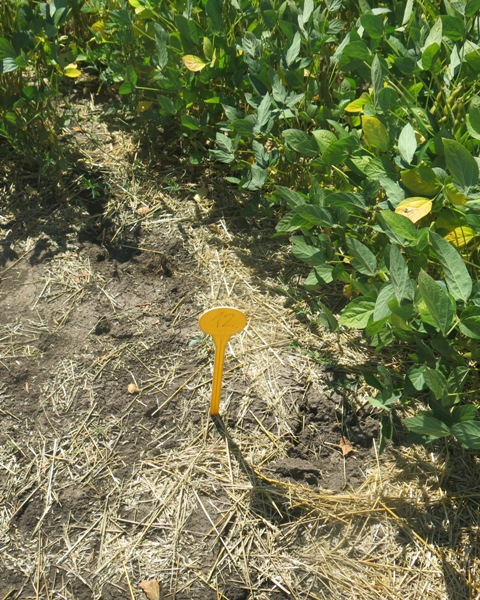 Žućenje listova Ambrosia artemisifolia i Polygonum lapatifolium. Manja Ambrosia artemisifolia i Polygonum lapatifolium nekrotirao
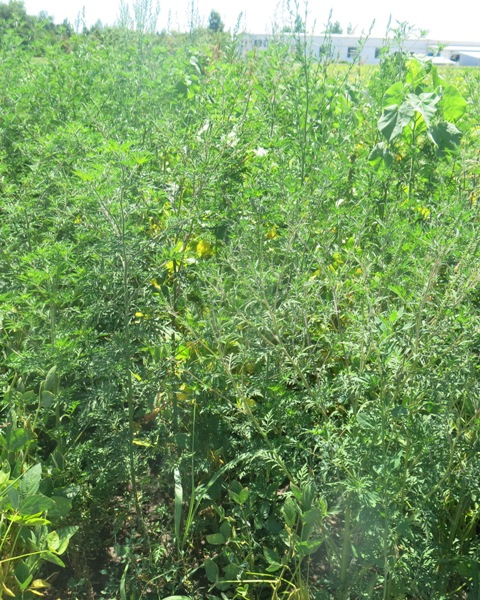 PROLEĆE 2019
-Okarakterisale su povoljne vremenske prilike, sa iznad prosečnom količinom padavina u odnosu na višegodišnji prosek
-Dominantne korovske vrste 
Ambrosia artemisifolia,
Chenopodium album, 
Polygonum lapatifolium,
 Solanum nigrum,
 Xanthium strumarium,
 Chenopodium hibridum, 
Datura stramonium,
 Abutilon teophrasti,
Cirsium arvense,
 Sinapsis arvensis i Sorghum halepense.
Velika konkurentnost korova
Primena herbicida istog mehanizma delovanja 
Ranija primena herbicida
Basar 1,4l+Velton 0,4l   PRE EM                                                    efikasnost 84% / prinos 3,7t/haGalbenon 2l+Rampa 0,3l    1ppl                                                       kontrola 0,9t/haGalbenon1,5l+Okvir8gr+Alteox 0,1%  3 trolilist soje
Slabije dejstvo na Chenopodium album,Solanum nigrum, Datura stramonium
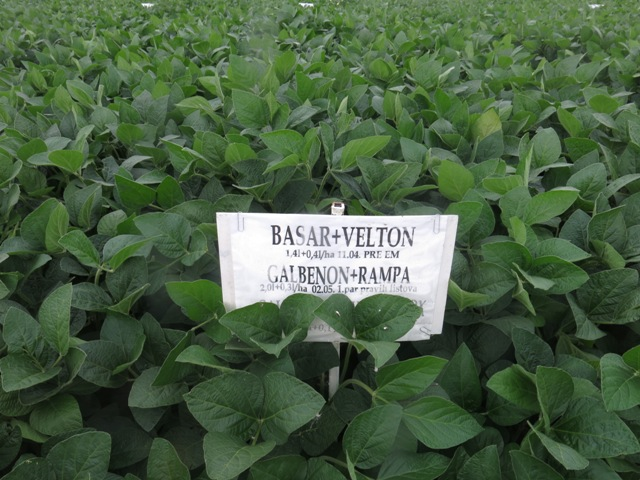 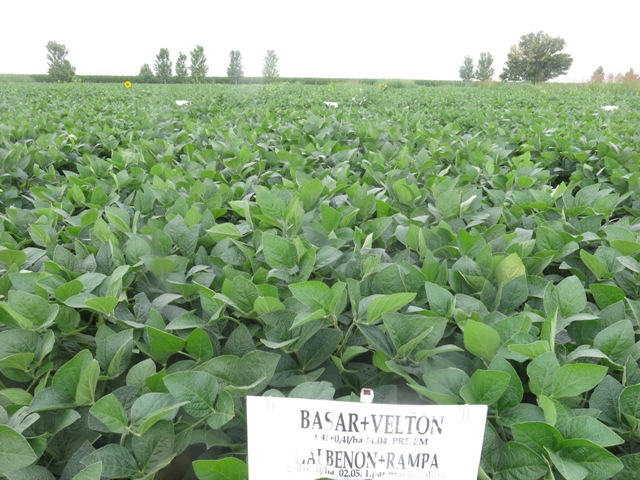 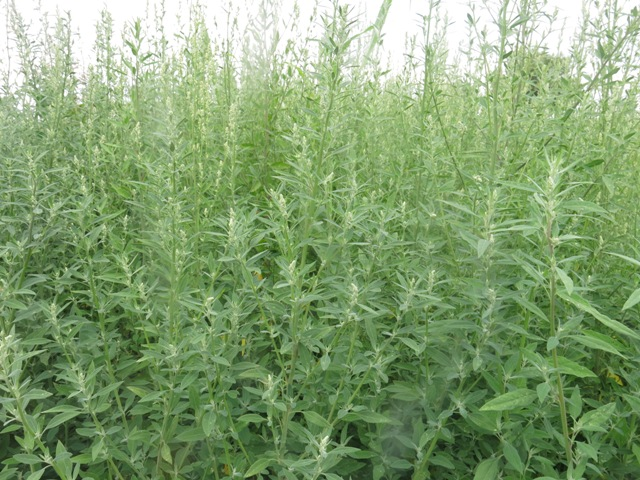 Galbenon 1,5l+Okvir 4gr+ Alteox 0,1% 1p.p.l                                      efikasnost  77% / prinos 3,9t/haGalbenon 1,5l+ Okvir 4gr + Rampa 0,3l + Alteox 0,1% 3 trolist soje
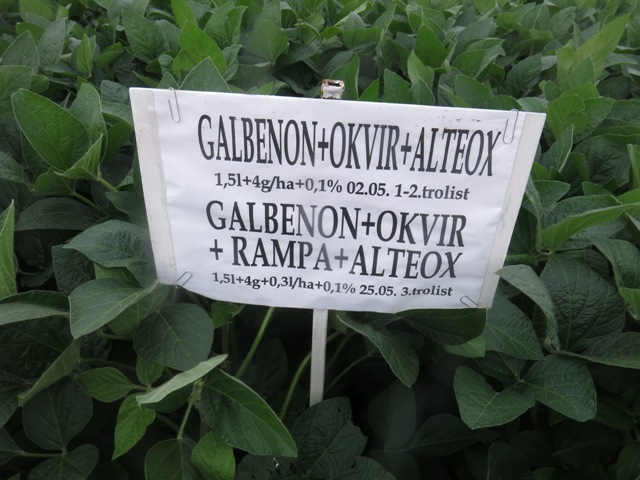 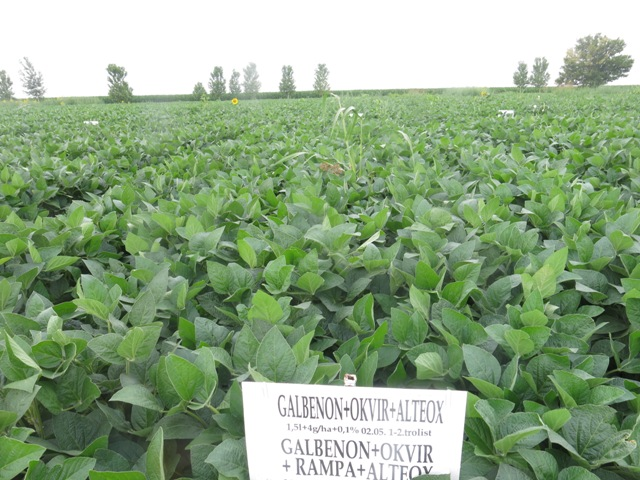 Slabije dejstvo na Ambrosia artemisifolia
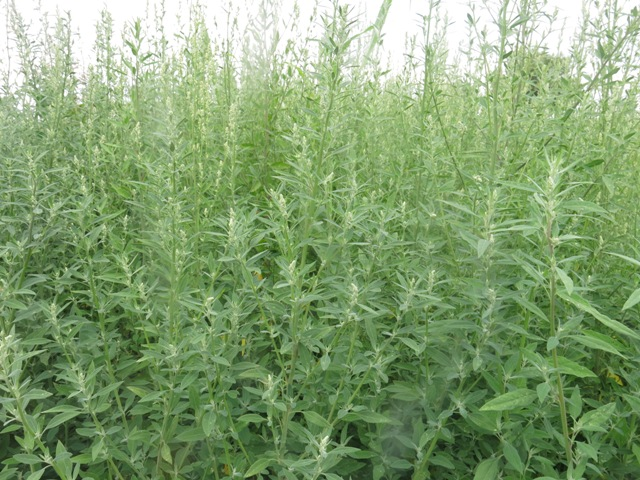 Velton 0,5kg   PRE EM                                                                               efikasnost 73 % / prinos 3,7t/haGalbenon 1,5l+Okvir 4gr+Alteox 0,1%+ Activ 12 3l   1pplGalbenon 2l+Okvir 4gr+Alteox 0,1%   3 trolist soje
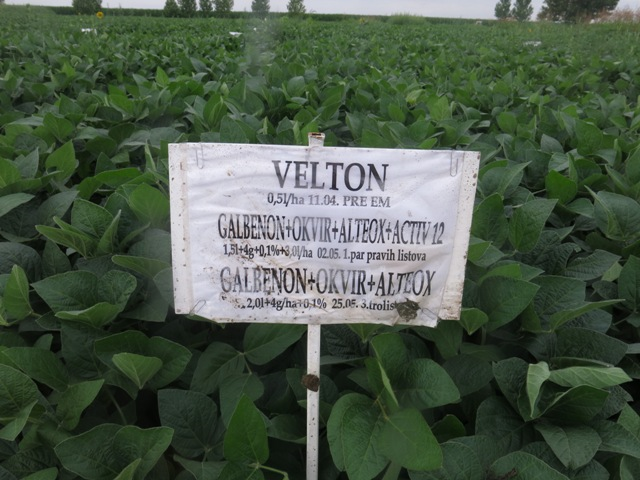 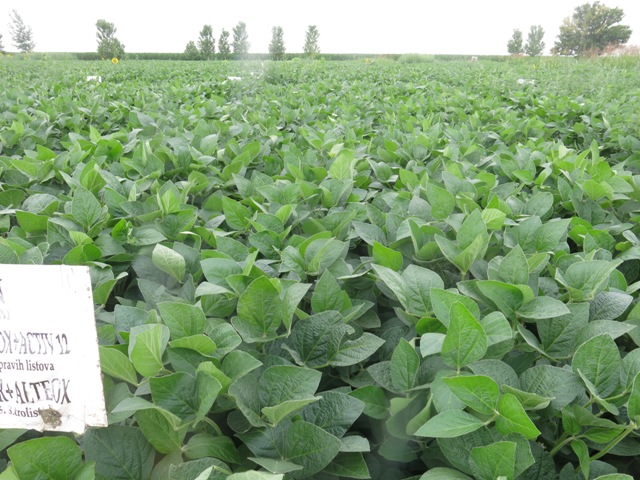 Slabije dejstvo na Ambrosia artemisifolia i Chenopodium album
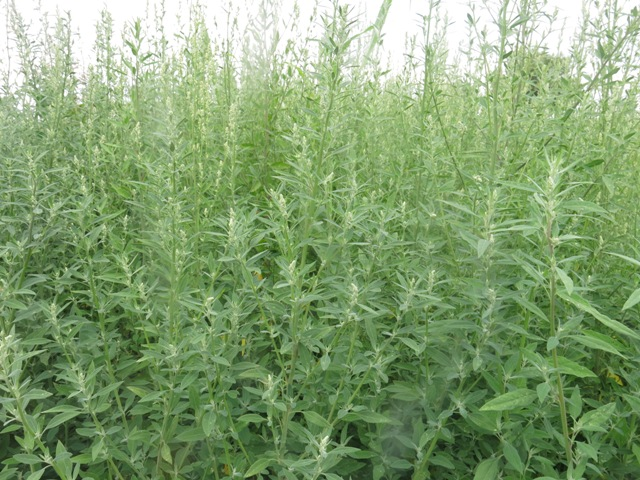 Galbenon 2l+Okvir 8gr + Alteox 0,1% 1p.p.l                                      efikasnost 50% / prinos 3,3t/haGalbenon 1l+Kvazar 0,6l  3 trolist soje
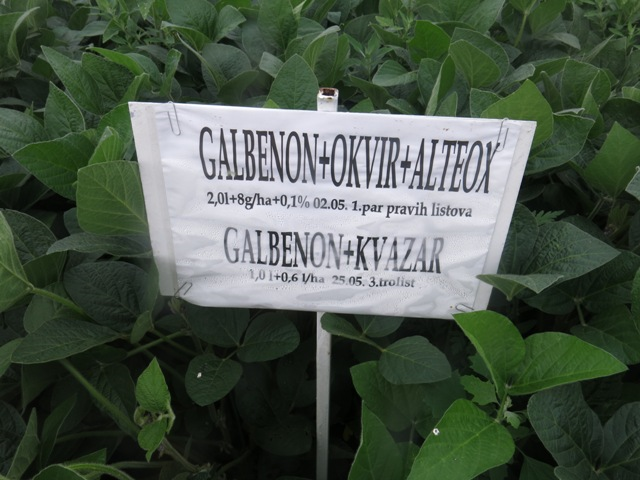 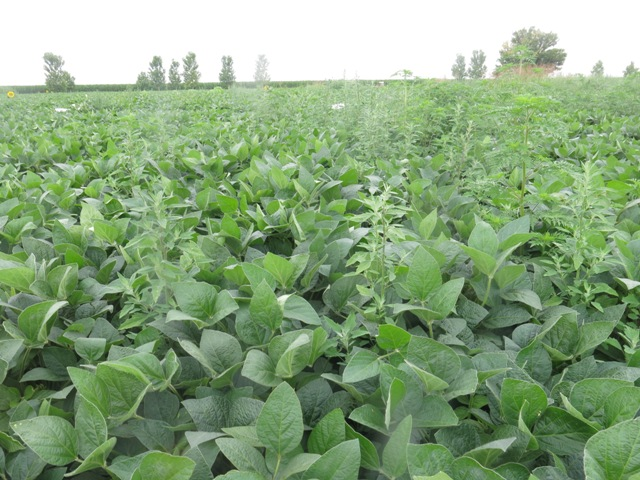 Slabije dejstvo na Ambrosia artemisifolia  i Chenopodium album
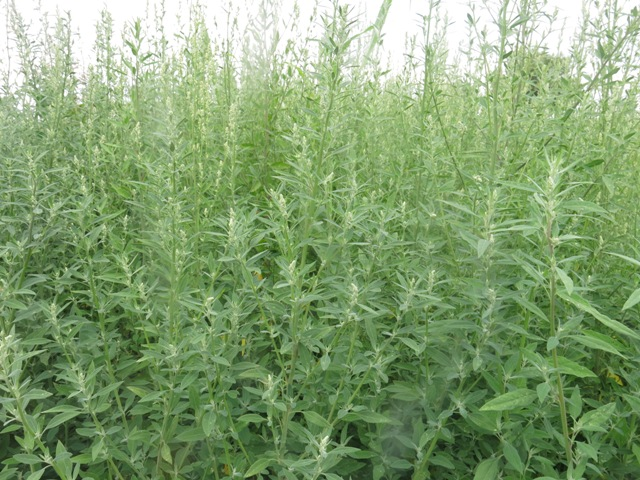 Frontier 1l+Sencor plus 0,35l   PRE EM                                              efikasnost  82 % / prinos 3,3 t/haCorum 0,9l+ Dash 0,5l   1pplCorum 0,9l+Dash 0,5l  1 trolist soje
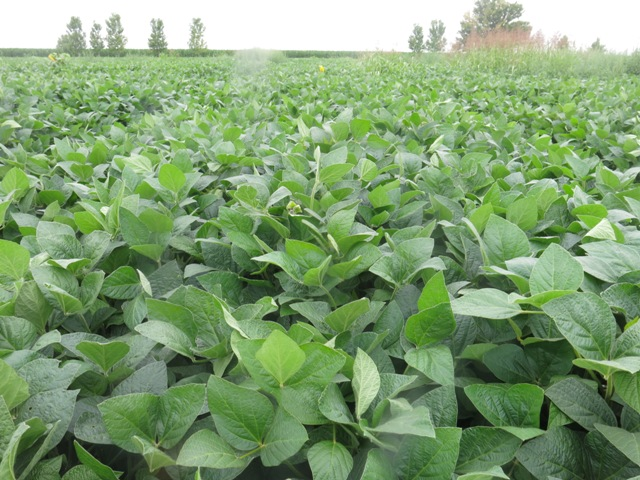 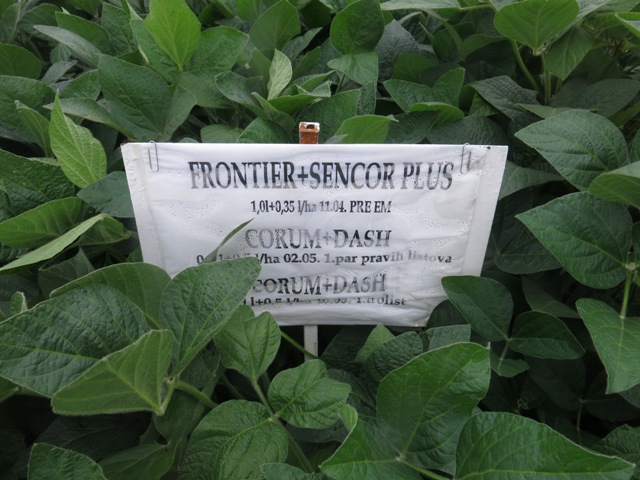 Slabije dejstvo na Ambrosia artemisifolia i Chenopodium album
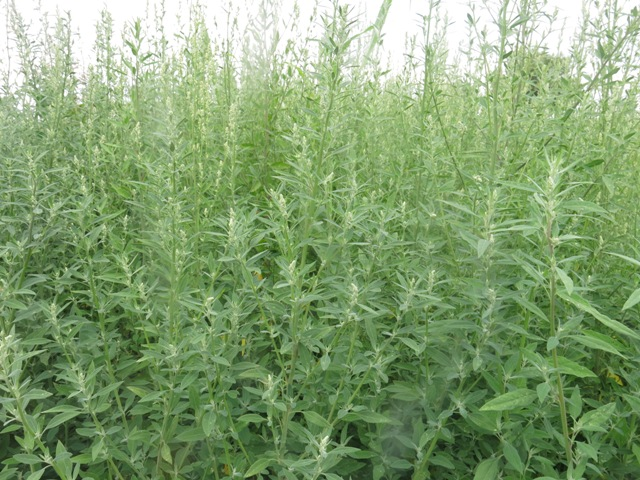 Frontier 1l+ Sencor plus 0,35l    PRE EM                                      efikasnost 82% / prinos 3 t/haCorum 0,9l+Harmony 8gr+Dash 0,5l   1trolist soje
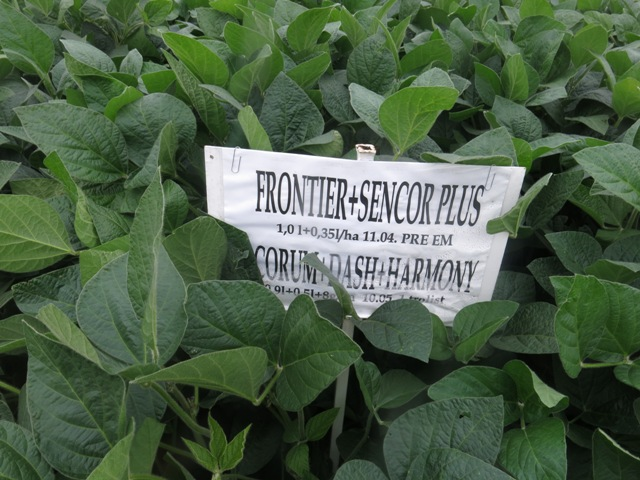 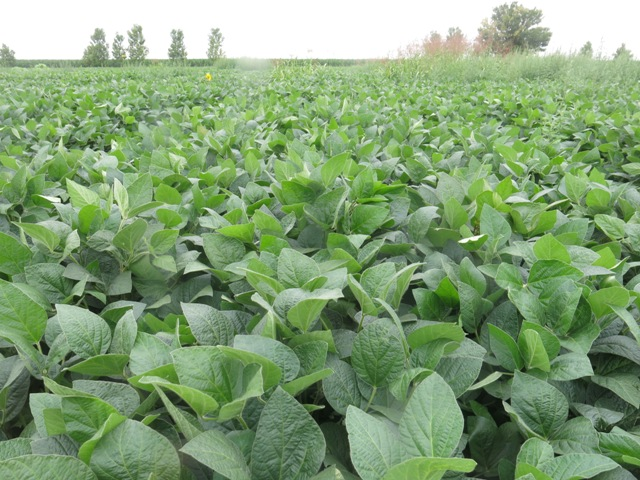 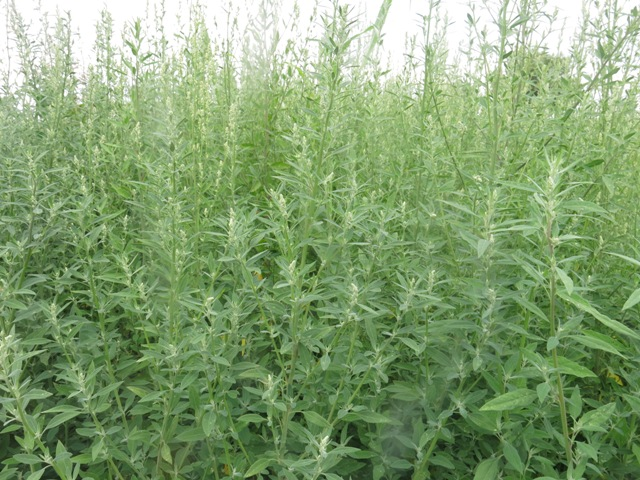 Corum 0,9l +Harmony 4gr+ Dash 0,5l 1ppl                                   efikasnost 70 % / prinos 3,3t/haCorum 0,9l + Harmony 4gr + Dash 0,5l 1 trolist soje
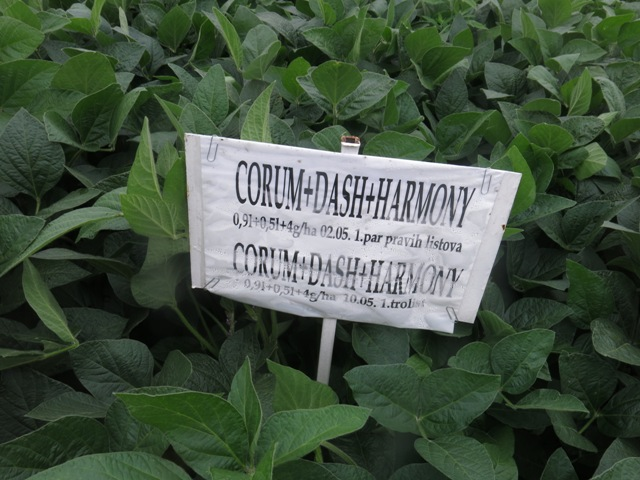 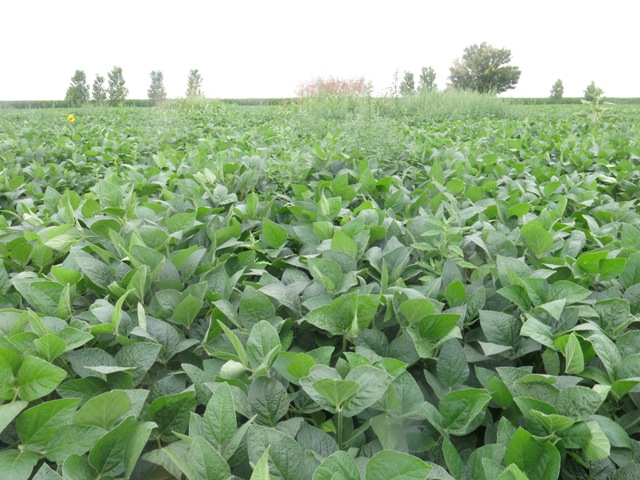 Slabije dejstvo na  Chenopodium album
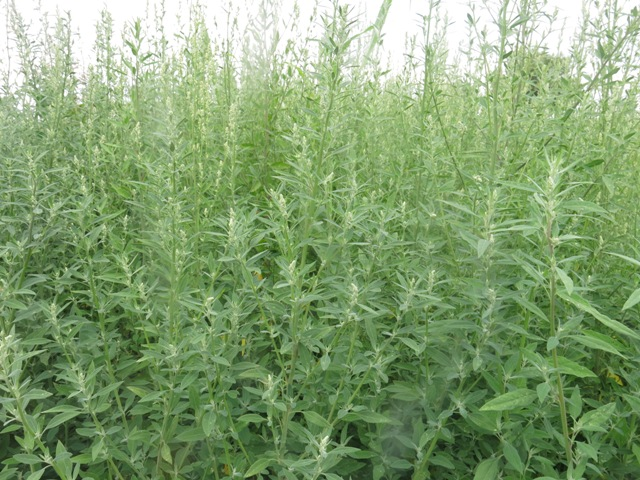 Meteorološki podaci u toku vegetacije  u 2017/2019 godini
sa automatskih meteoroloških stanica- Sombor
ZAKLJUČAK
2017.godina nepovoljna za proizvodnju
U vreme primene PRE EM tretmana , tokom aprila meseca bilo je 41,6 mm  padavina
U nastavku vegetacije sušniji period 
Smanjena efikasnost n korovsku biljku Chenopodium album- izostanak PRE EM tretmana
2019. povoljna količina padavina
U vreme primene PRE EM tretmana , tokom aprila meseca bilo je 40 mm  padavina
U nastavku vegetacije veoma povoljan e meteorološke prilike 
Primena PRE EM tretmana  rezultirala većom efikasnosti na širokolisne korovske vrste.
U usevu soje primena zemljišnih herbicida je opravdana uz dovoljnu količinu padavina za aktivaciju, jer smanjuje broj folijarnih tretmana i doprinosi antirezistetnoj strategije zbog primene herbicida drugog mehanizma delovanja.Pravilnim kombinovanjem zemljišnih i folijarnih herbicida efikasno se mogu suzbiti korovske biljke, a samim tim omogućiti visok i stabilan prinos soje.